The Gospel of John
Robert C. Newman
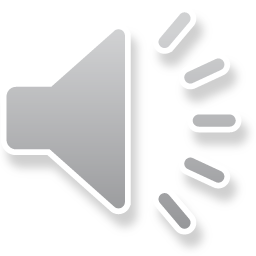 Recent Criticism of John
John is more strenuously questioned by liberals than are the Synoptics.
Many who are not liberal are influenced:
General public
Muslims
New-Agers
Conservatives in liberal denominations
Objections to John
Differences in content vs Synoptics
Explicit indications of Jesus' deity
Alleged Hellenistic features in John
Gospel's claim to be from closest disciple
Differences in Content
Unique Material
92% of John not found elsewhere
Detailed Chronology
Jesus' ministry in John clearly 3+ years
Different Themes
Not in John: 
Kingdom, demons, repentance, prayer
New in John: 
Truth, life, world, abiding, witness
Shared:
Father, Son of Man, faith, love, sending
Explicit on Jesus' Deity
Clearer in John, but implied in Synoptics
Speech, forgiving sin, raising dead, commanding weather
Jesus' own statements more cryptic than those of narrrator
Hellenisms in John
Logos - λóγος
Greek philosophical background
But also in Philo
And Aramaic equivalent in Targums
Other words with philosophical or pagan dualistic meanings
Light/dark, truth/error
These found in Dead Sea Scrolls
From Closest Apostle?
This is only (canonical) Gospel to make such a claim directly.
But common in later, heretical Gospels:
Gospel of Peter
Gospel of Thomas
Gospel of Barnabas
Resulting Attitudes toward John
Bultmann
Contains 3+ sources, 2 editors
Completed AD 80-120
Brown
By Johannine school, completed c AD 100
Hengel
By John the Elder, completed c AD 110
Attestation and Authorship
Internal Evidence
Indirect
Direct
External Evidence
Allusions
Statements
Westcott's Arguments
Religious knowledge  Jew
Geographic knowledge  Palestinian
Standpoint of the narrative  eyewitness, apostle, one of inner 3
Direct Internal Evidence
John 1:14 "we beheld"  author was beholder, eyewitness
John 1:6,15,19, etc. Calls John the Baptist just "John"
John 21:24-25 "this is the disciple… who wrote these things"
External Evidence
1 Clement (c 95) does not mention
Ignatius to Philadelphians (c 115)
Pseudo-Barnabas (c 135)
Justin Martyr (c150)
Tatian, Diatessaron (c 170)
Muratorian Canon (c 170)
Irenaeus (c 170)
Ignatius, Philadelphians ch 7
"For even though certain persons desired to deceive me after the flesh, yet the spirit is not deceived, being from God; for 'it knoweth whence it cometh and where it goeth,' [John 3:8] and it searcheth out the hidden things."
Pseudo-Barnabas, sect. 11
In the midst of a somewhat allegorical exegesis of several OT passages, quotes John 6:51:
"And whosoever shall eat of these shall live forever."
Justin Martyr
Mentions the "memoirs of the apostles, called Gospels"
Calls Jesus "the Logos" in Dialogue with Trypho, 127-28.
Cites John 3:5 in Apology 61:
"Except ye be born again, ye shall not enter into the kingdom of heaven"
In Dialogue 91, explains serpent as Jesus does in John 3:14.
John the Man
Background
Jesus' Disciple in Palestine
Jesus' Disciple Elsewhere
John's Background
Family
Zebedee, Salome, James
Fishermen
Connection with Jerusalem?
Known to high priest
Have a home there?
Disciple of John the Baptist?
Jesus' Disciple in Palestine
Involved in many incidents in Gospels
One of "inner three"
Present at transfiguration, cross
Races Peter to tomb
Recedes into background in Acts
Important figure in church of Jerusalem
Called "pillar" in Gal 2:9
Jesus' Disciple outside Palestine
Presumably left before AD 70
Settled in Ephesus
Exiled to Patmos about 95
Lived very long life, dying about AD 100 or shortly thereafter.
Date of John's Gospel
Variety of Datings
Narrower range now than earlier
Liberals – early 2nd century
Conservatives – end 1st century
Early dating – before AD 70
Date of John's Gospel
Not after Ignatius (107-115)
John already old (John 21)
After death of Peter (c 68)
No textual support to put ch 21 later
Most conservatives put in 90s
A few (even liberals) put earlier
Purpose of Gospel
Stated by author John 20:30-31
That readers believe in Jesus
That they have eternal life
Supplement other Gospels?
Refute Jewish opposition?
Teaching about life in church?
Refute Gnosticism?
Characteristics & Techniques
Distinctive Vocabulary
Explanatory Notes
Misunderstandings
Irony
Double Meaning
Inverted Parallelism (Chiasm)
Variation
Characteristics & Techniques
OT Allusions
Symbolism
Dualism
Hyperbole
Inclusion (Inclusio)
Repetition
Apparent Contradiction
John's Theology (IH Marshall)
John as Revelation
Signs & Witnesses
Person of Jesus
Work of Jesus
The New Life
The People of God
Eschatology
John as Revelation
To reveal Jesus' glory as Son of God
Shared w/ Father before incarnation
Demonstrated by signs
Supreme glory in passion
To reveal truth
Jesus brings truth
Is true bread for souls of men
Signs and Witnesses
Jesus' miracles as signs
Jesus' word-signs
Jesus' glory attested by witnesses
Jesus
John Baptist
Disciples
Scriptures
Father
Person of Jesus in John
Word
Messiah
Son of Man
Son of God
God
Work of Jesus in John
Life
Light
Way
Good Shepherd
The New Life in John
Savior
New Birth
Faith
Knowledge
Love
Abide, in
The People of God in John
"Church" does not appear
Flock
Vine
Love/unity
Sending
Eschatology in John
Continuing life of the church
Spirit as replacement for Jesus
"Already" eschatology
"Not yet" eschatology
The End
… but the beginning of a lifetime of study of the Gospel of John